การแต่งคำประพันธ์ประเภทฉันท์
วิชชุมมาลาฉันท์ ๘
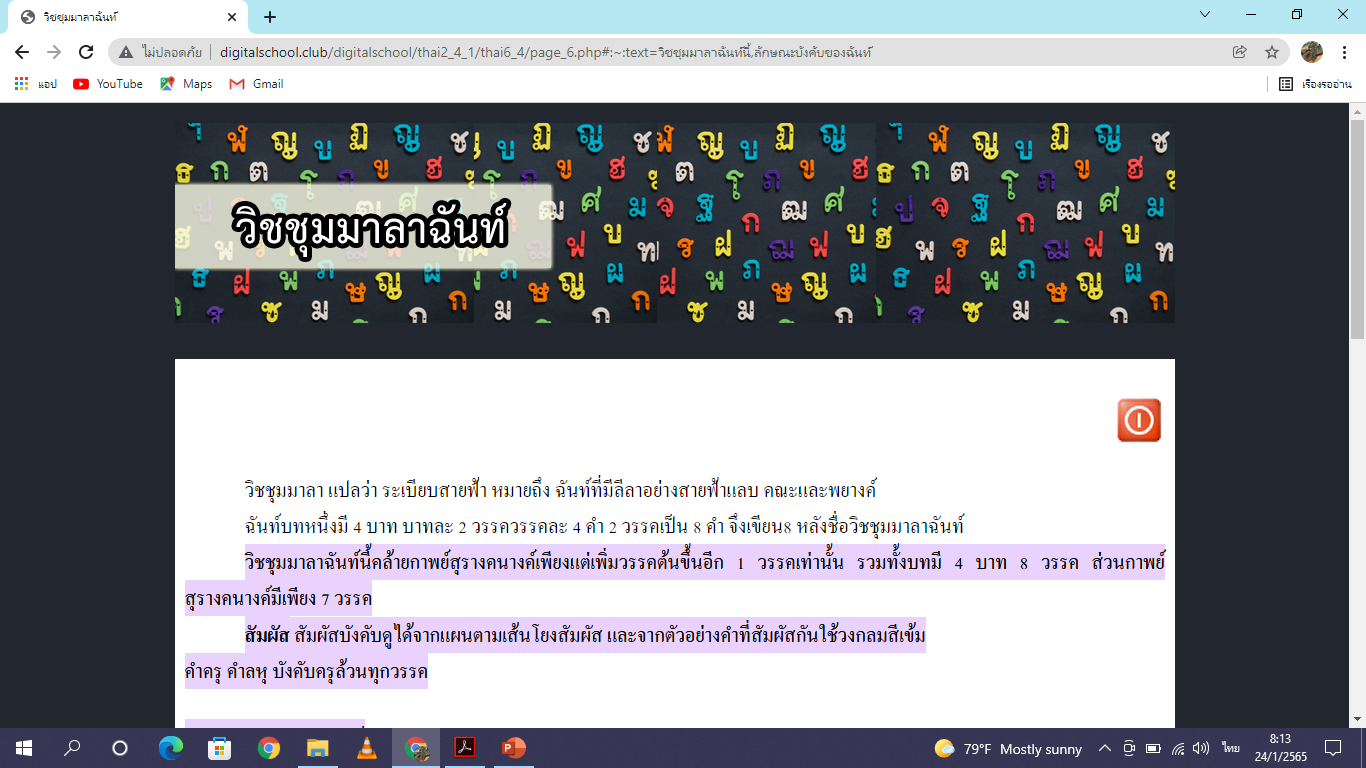 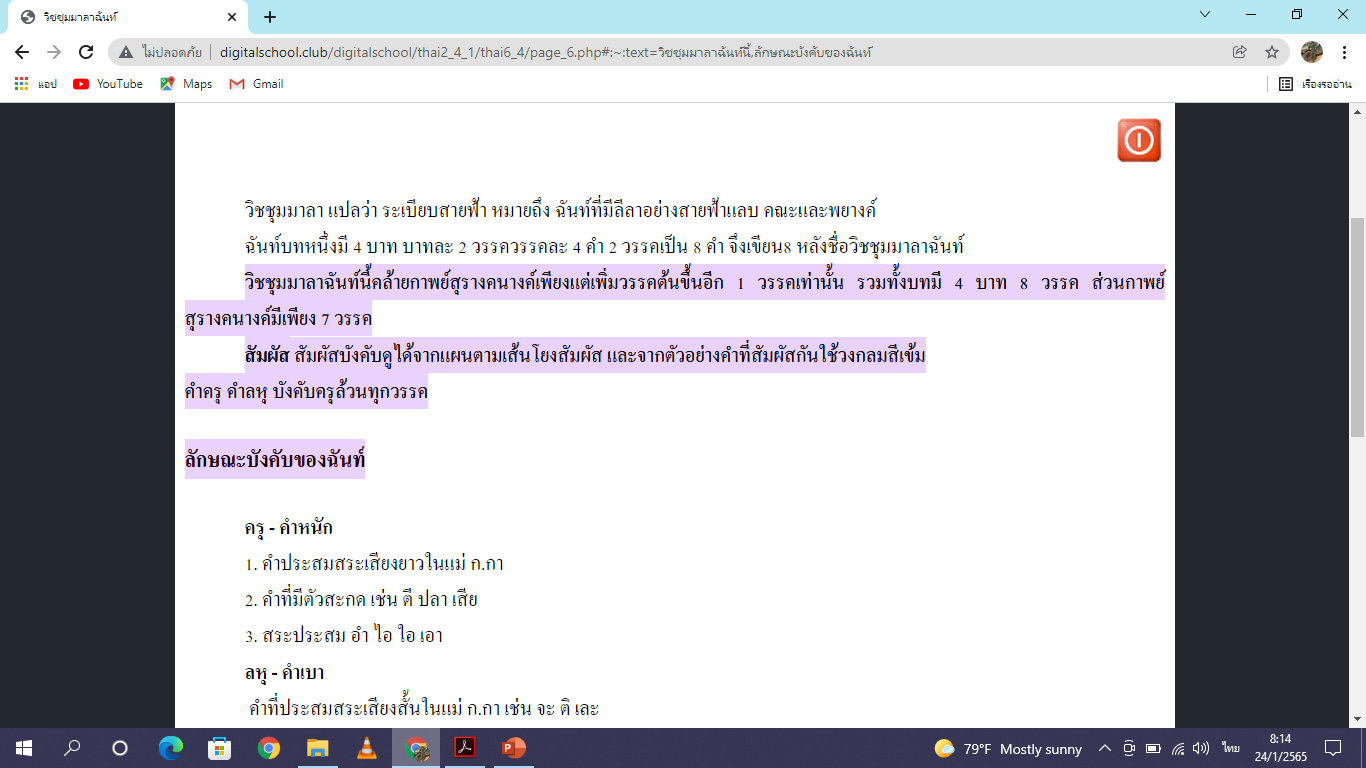 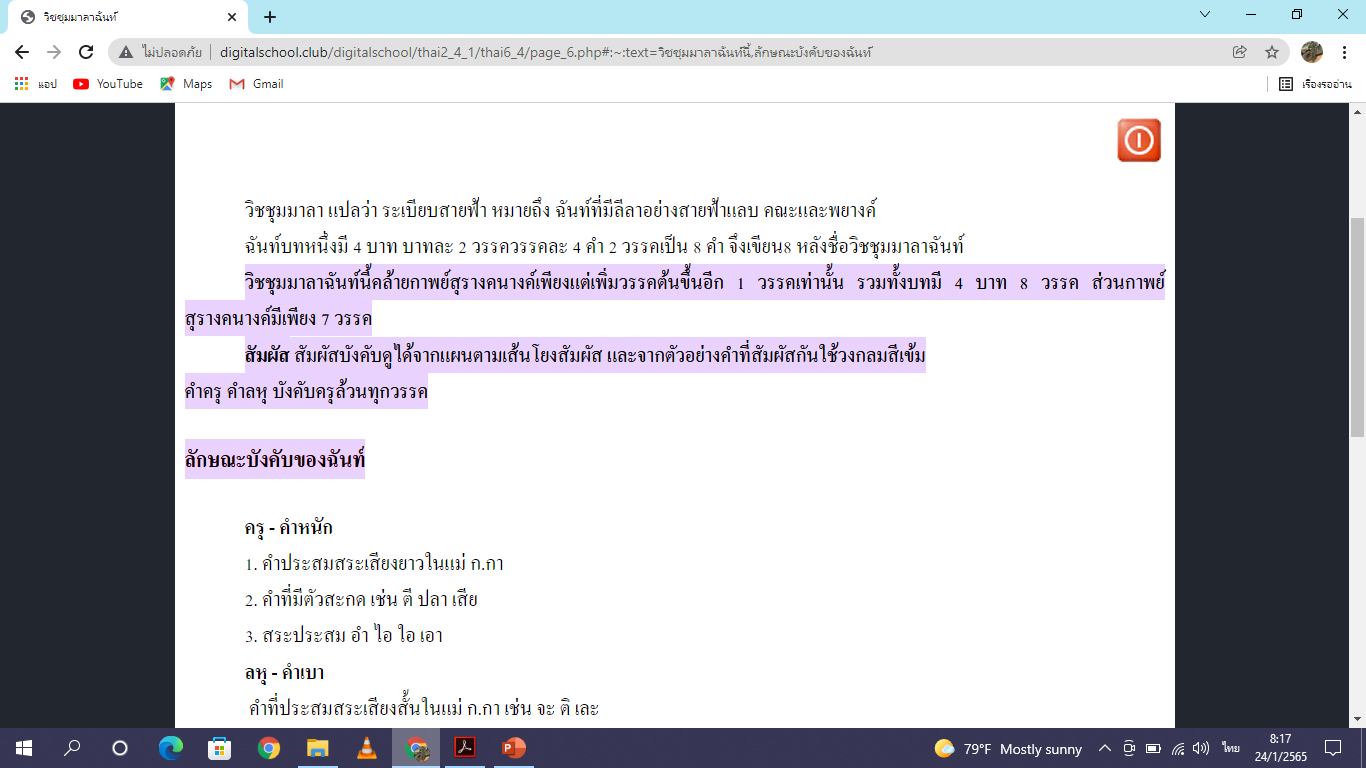 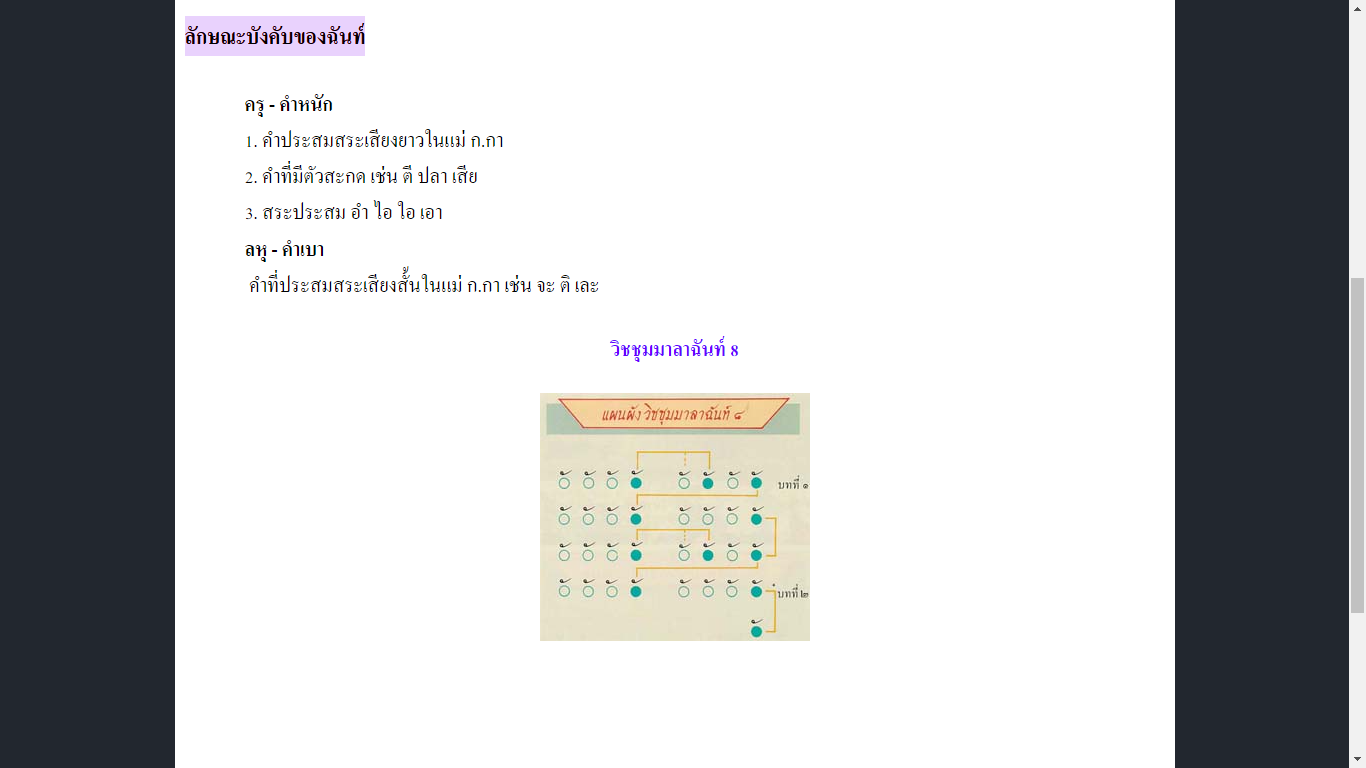 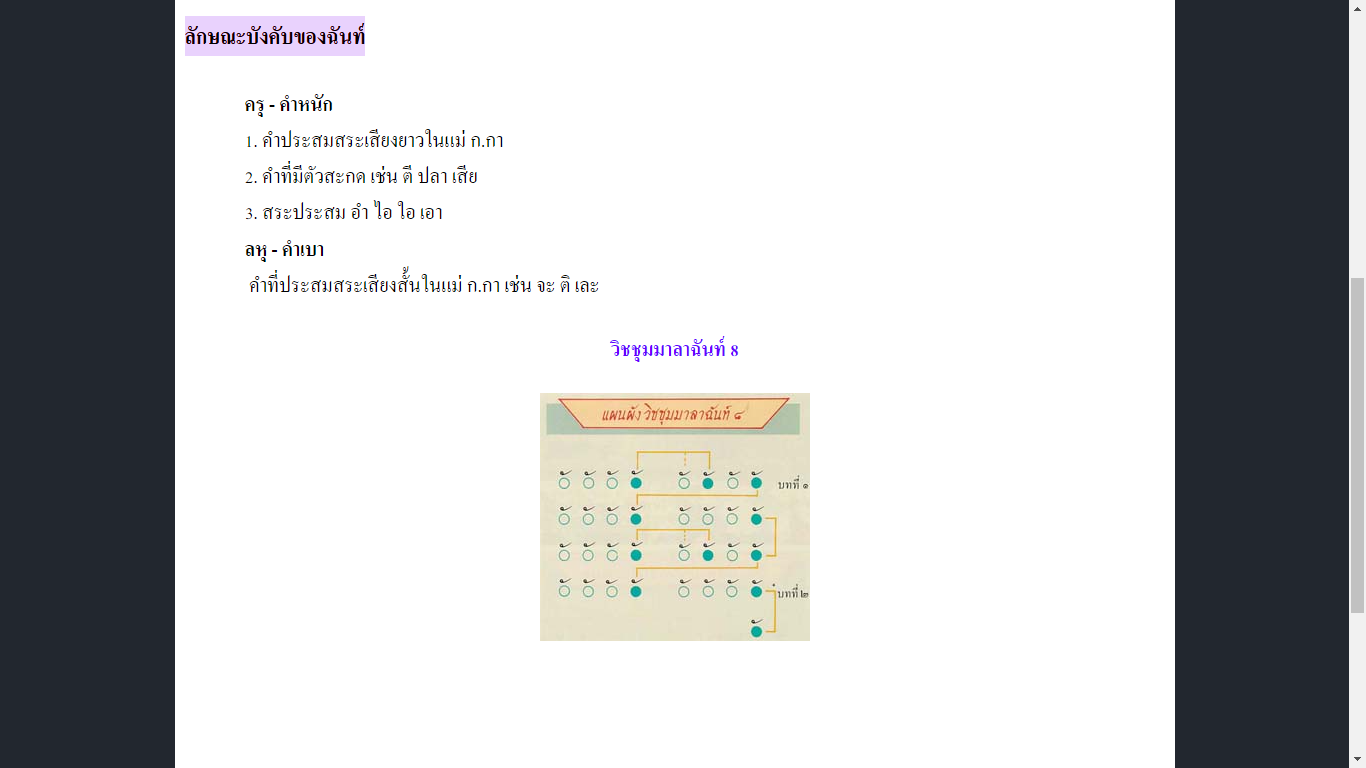